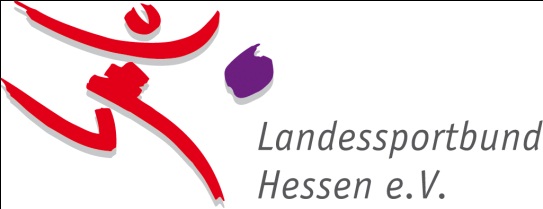 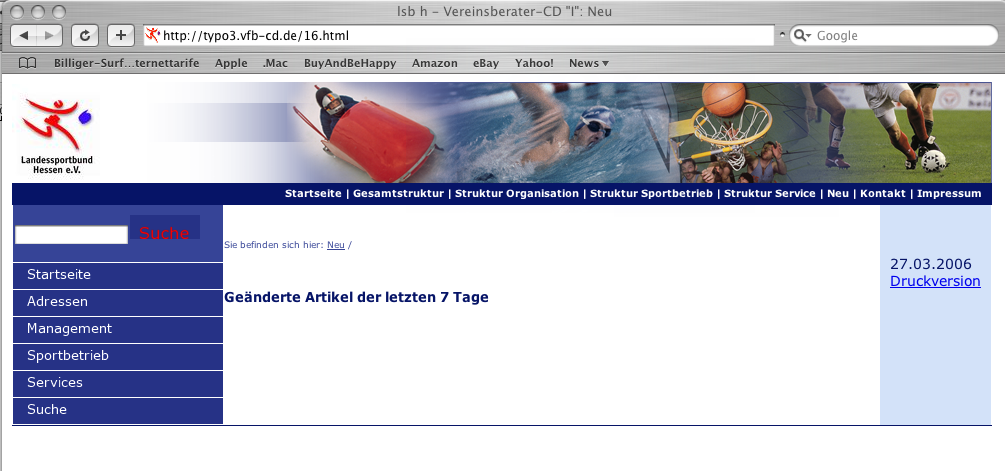 Mittelverwendung
Edgar Oberländer – Mitglied im Landesausschuss Recht, Steuern und Versicherung 			Stand: November 2018
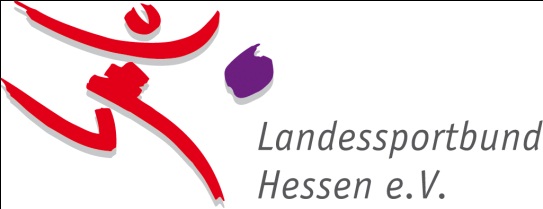 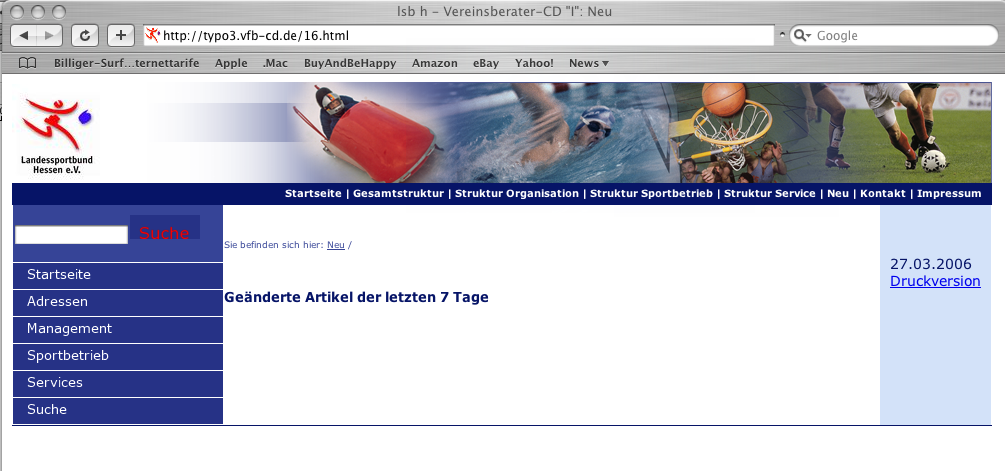 Grundsatz des § 55 Absatz 1 Nr. 5 Satz 3 Abgabenordnung


Eine zeitnahe Mittelverwendung ist gegeben, wenn die Mittel spätestens in den auf den Zufluss folgenden zwei Kalenderjahren- oder Wirtschaftsjahren für die steuerbegünstigten satzungsmäßigen Zwecke verwendet werden.
Edgar Oberländer – Mitglied im Landesausschuss Recht, Steuern und Versicherung
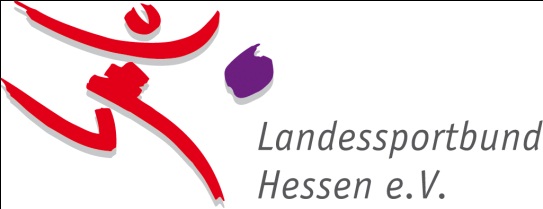 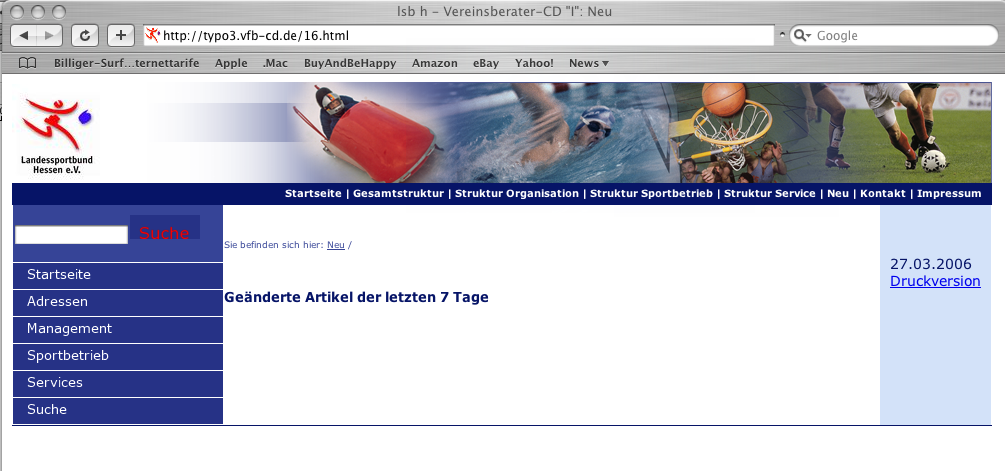 Mittelverwendungsrechnung 2018

	Überschüssige Einnahmen aus dem ideellen Bereich
+	Überschüsse/Verluste aus der Vermögensverwaltung
+	Überschüsse/Verluste aus Zweckbetrieben
+	Überschüsse/Verluste steuerpflichtiger wirtschaftlicher Geschäftsbetriebe

=	Zwischensumme

./.	Zuführung zum nutzungsgebundenen Anlagevermögen abzüglich Abschreibungen
./. 	Zuführung zu zweckgebundenen Rücklagen
./.	Zuführung zu freien Rücklagen
./.	Vermögenszuführung nach § 58 Nr.11 und Nr.12 Abgabenordnung (Erbschaften)

=	Verbleibende nicht verwendete Mittel im Jahr 2018

=	Mittelvortrag nach 2019
Edgar Oberländer – Mitglied im Landesausschuss Recht, Steuern und Versicherung
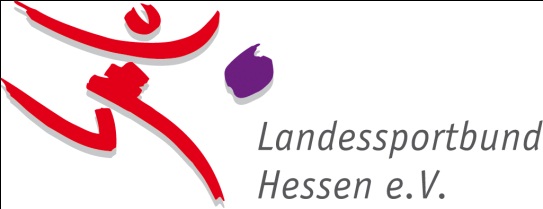 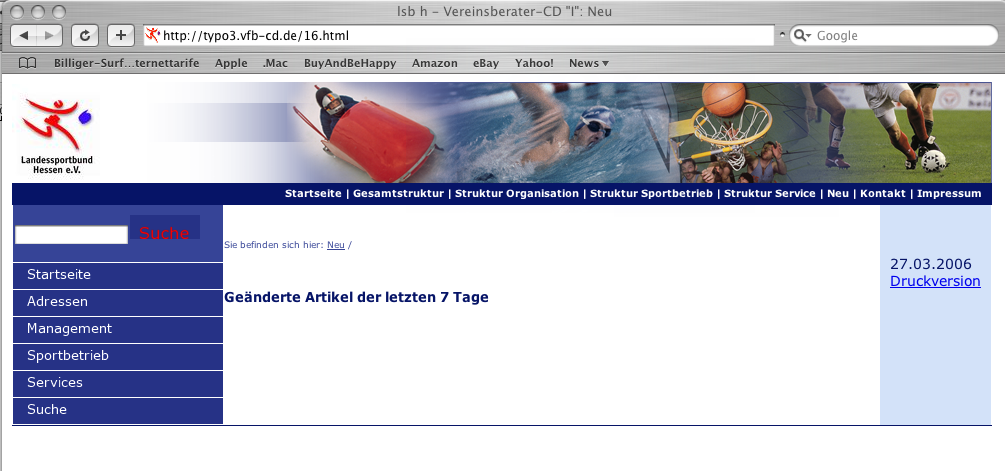 Mittelverwendungsrechnung 2019

	Überschüssige Einnahmen aus dem ideellen Bereich
+	Überschüsse/Verluste aus der Vermögensverwaltung
+	Überschüsse/Verluste aus Zweckbetrieben
+	Überschüsse/Verluste steuerpflichtiger wirtschaftlicher Geschäftsbetriebe

=	Zwischensumme

./.	Zuführung zum nutzungsgebundenen Anlagevermögen abzüglich Abschreibungen
./. 	Zuführung zu zweckgebundenen Rücklagen
./.	Zuführung zu freien Rücklagen
./.	Vermögenszuführung nach § 58 Nr.11 und Nr.12 Abgabenordnung (Erbschaften)

=	Verbleibende nicht verwendete Mittel im Jahr 2019

+	Mittelvortrag aus 2017

=	Mittelvortrag nach 2018

Hinweis: Im Jahr 2019 muss nur der Vortrag aus 2017 zweckgebunden verwendet werden.
Edgar Oberländer – Mitglied im Landesausschuss Recht, Steuern und Versicherung
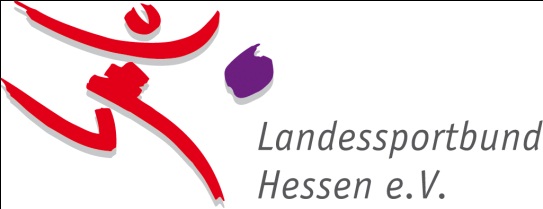 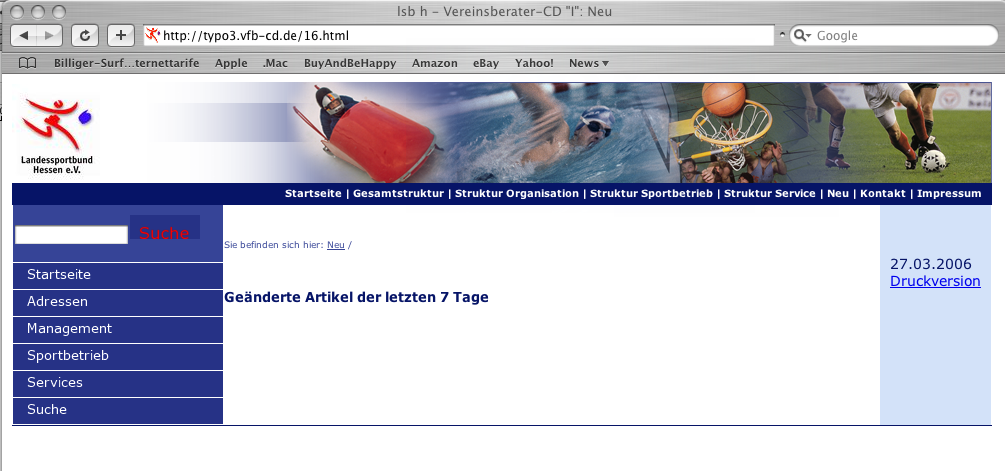 Hinweise

Durch die Mittelverwendungsrechnung kann eine gemeinnützige Körperschaft ein vorhandenes Vereinsvermögen, sowie die tatsächliche Verwendung von Vereinsmitteln nachweisen.

Für die Mittelverwendungsberechnung gilt das Zu- und Abflussprinzip des § 11 EStG. Danach sind Einnahmen und Ausgaben dem Kalenderjahr zuzurechnen, indem sie zugeflossen oder abgeflossen sind.

Wird der Grundsatz der zweijährigen Mittelverwendung nicht beachtet droht der Verlust der Gemeinnützigkeit.
oder
Das Finanzamt kann eine angemessene Frist zur Verwendung der Vereinsmittel setzen (§ 63 Absatz 4 Abgabenordnung – Kannvorschrift !).
Edgar Oberländer – Mitglied im Landesausschuss Recht, Steuern und Versicherung